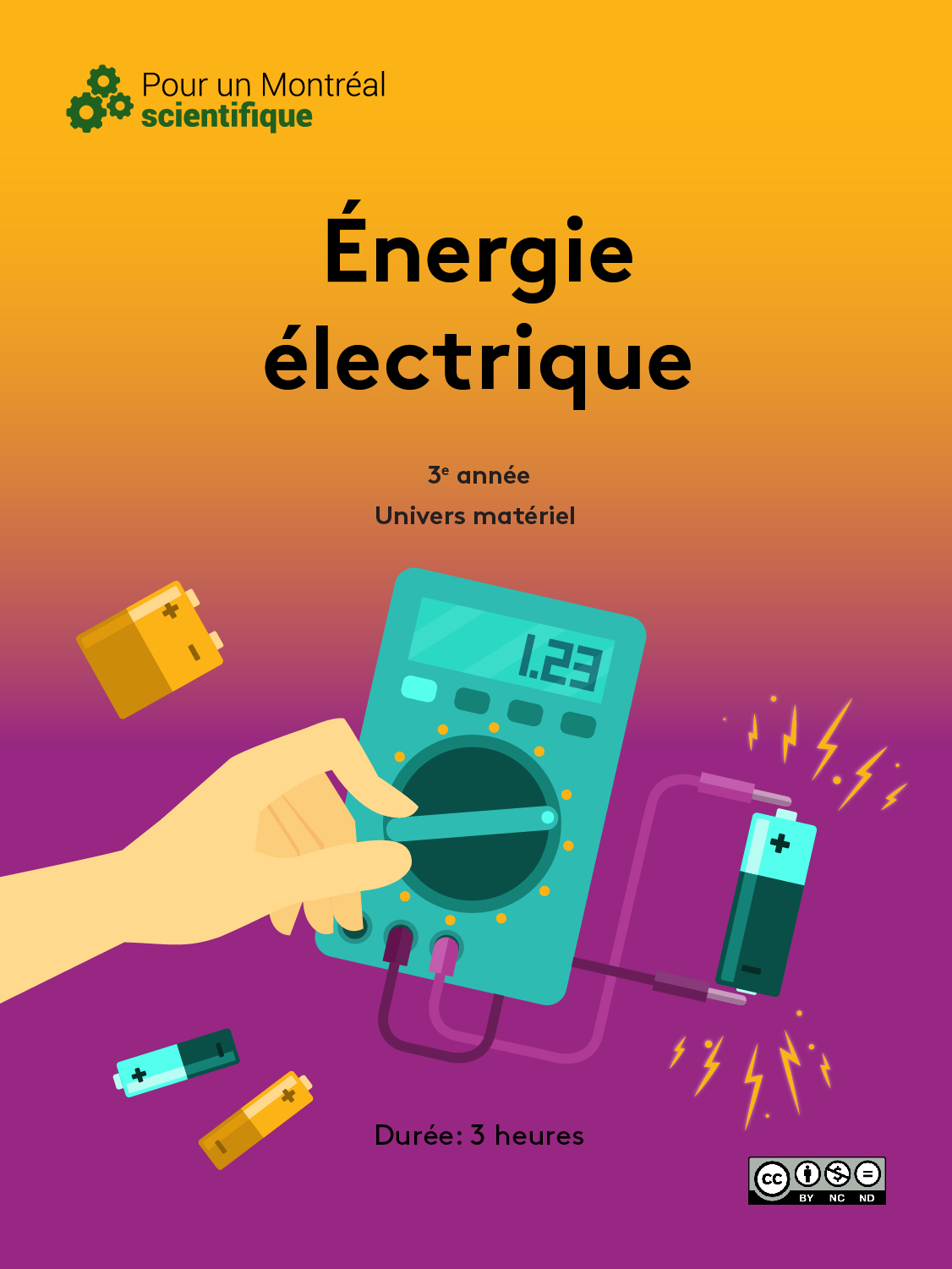 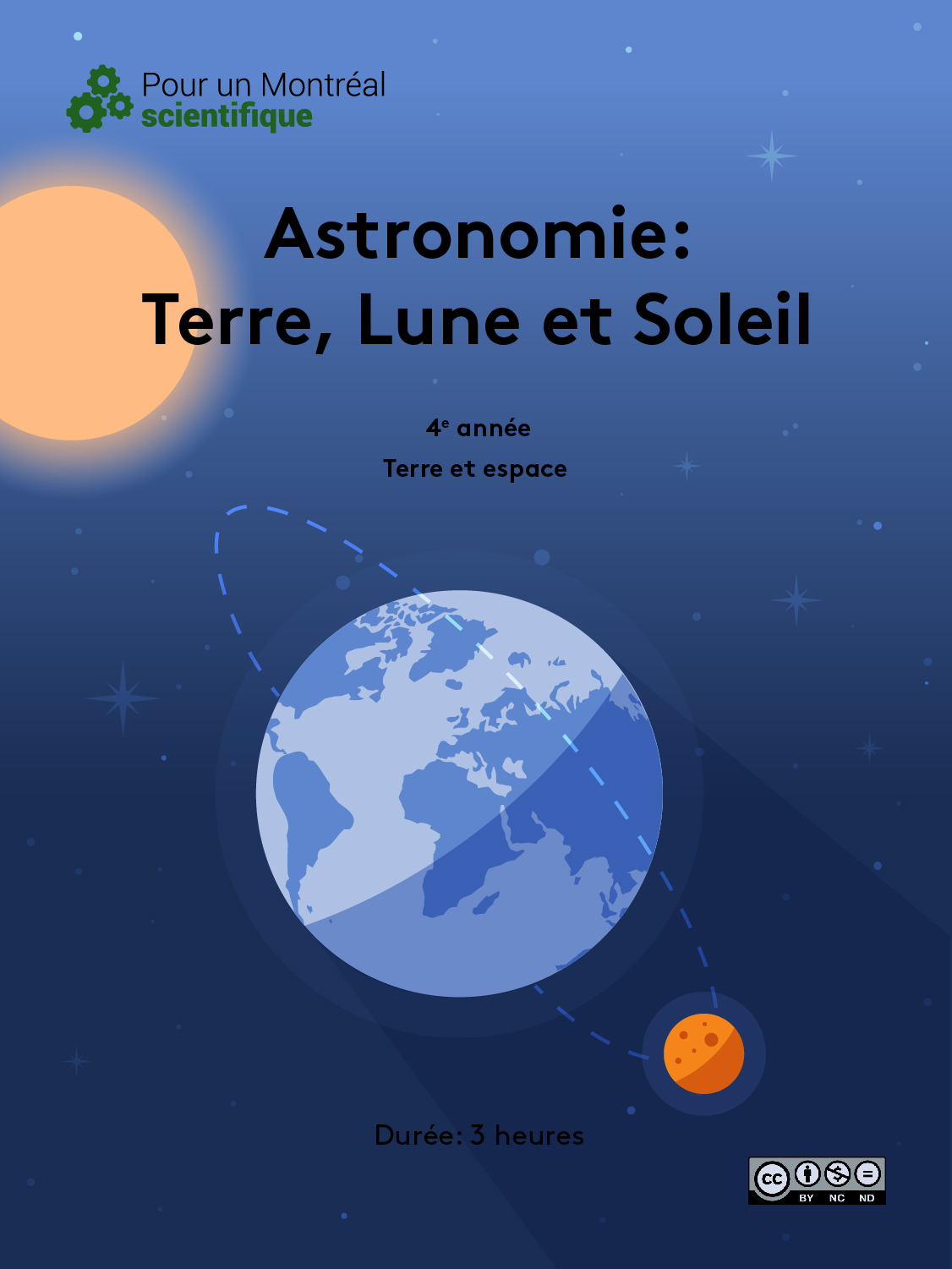 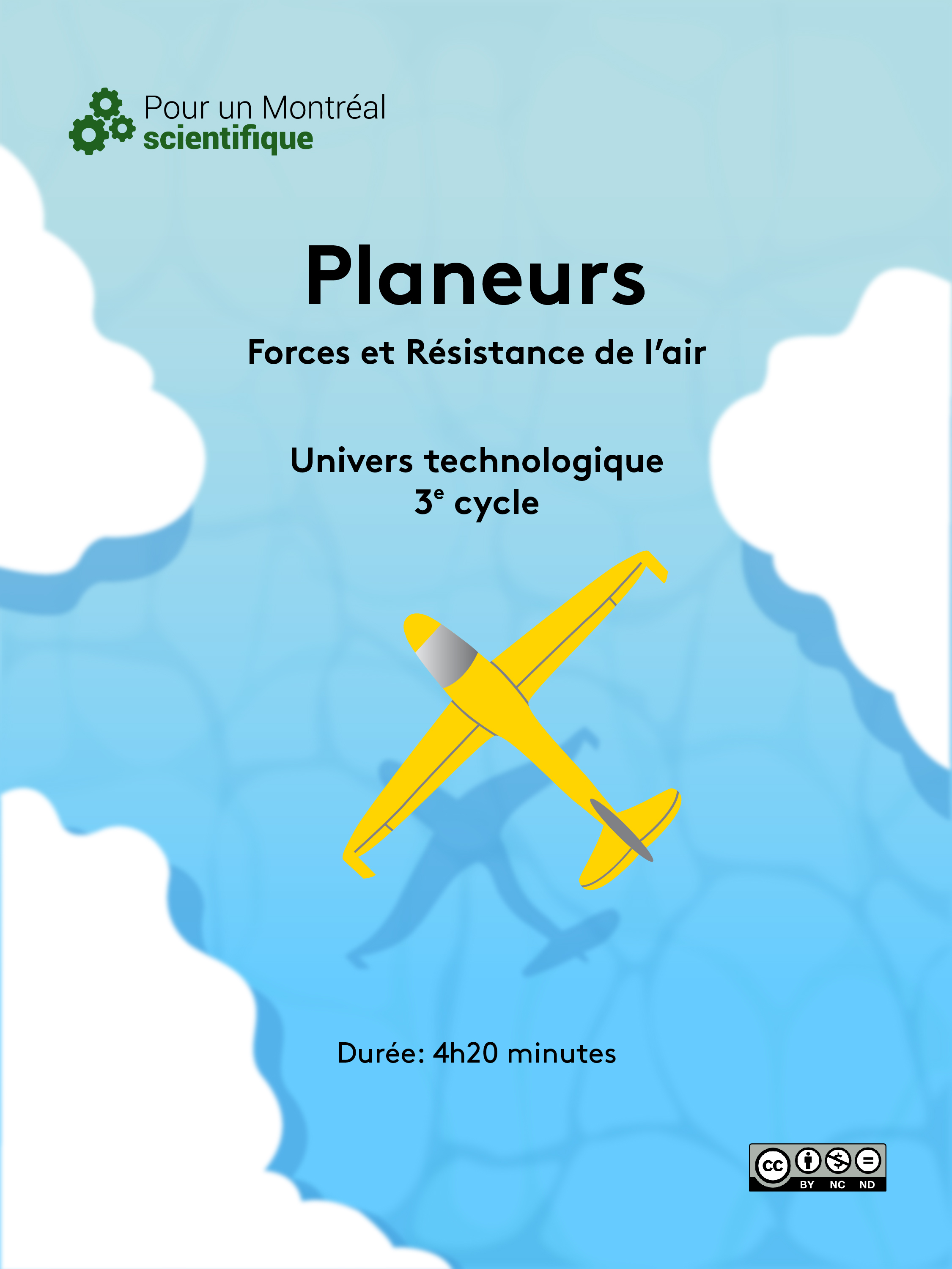 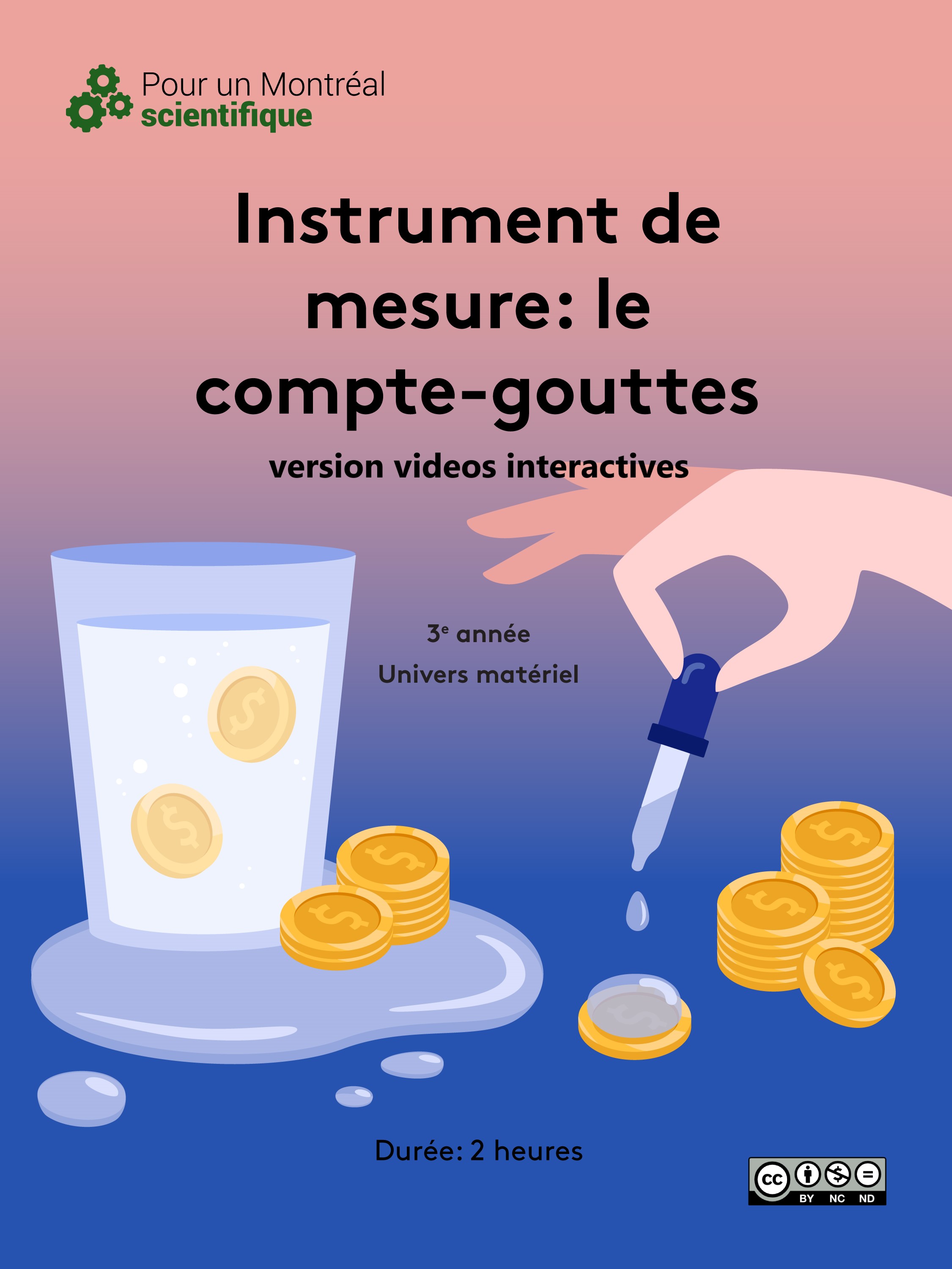 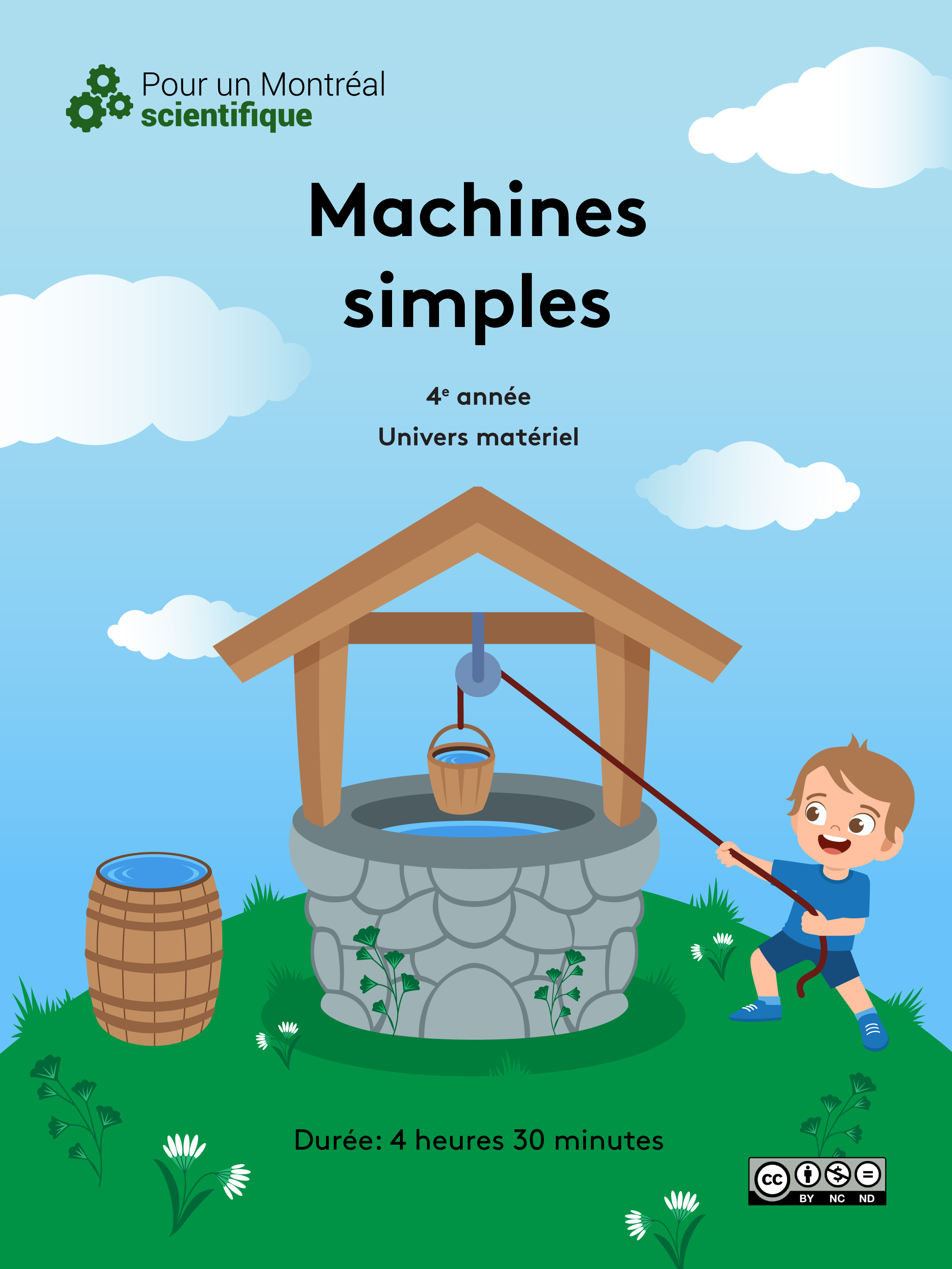 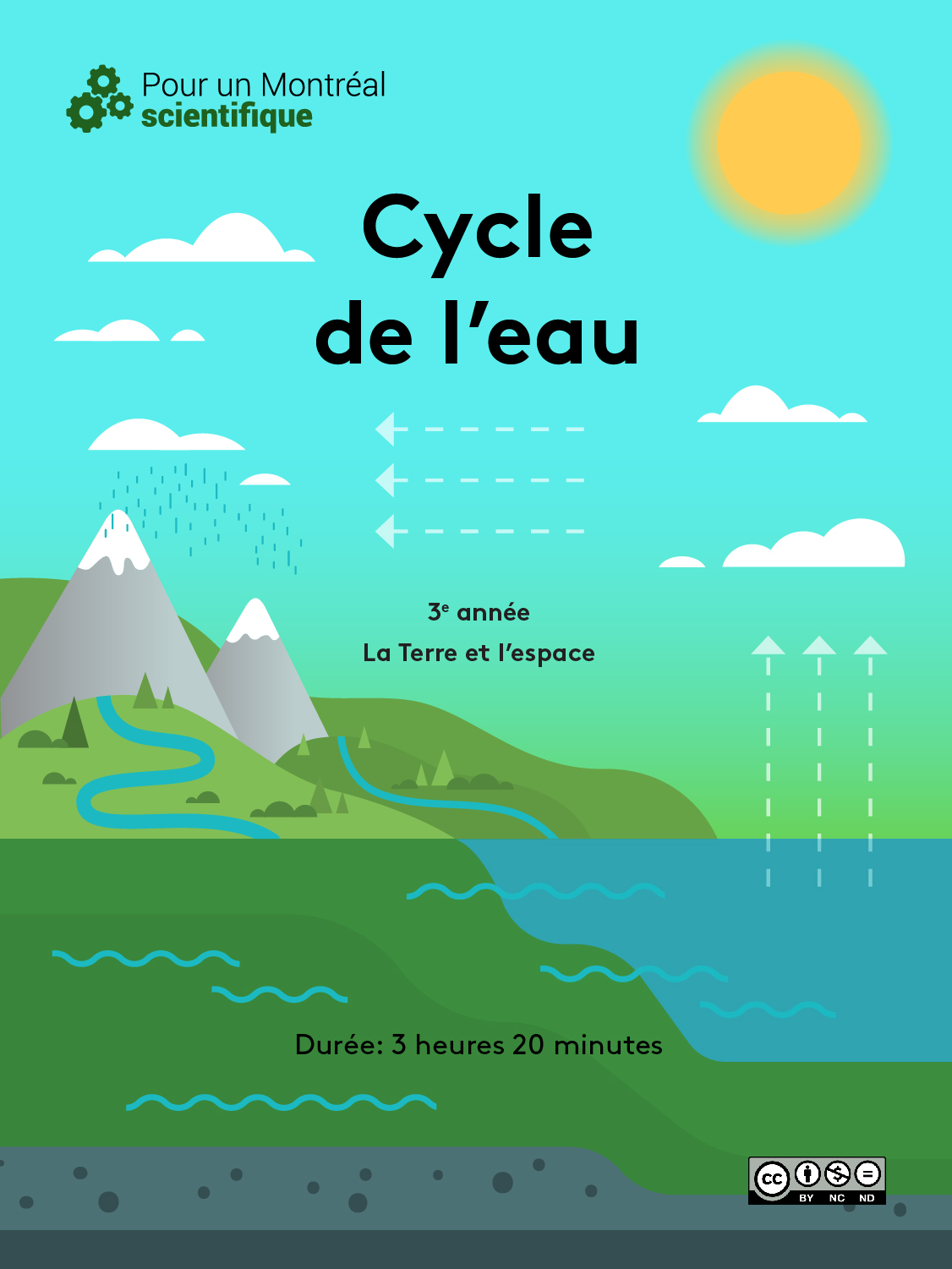 VERSION 
VIDÉOS INTERACTIVES
VERSION VIDÉOS INTERACTIVES
* adapté de : A World in Motion - S A E International
Amorce
1. L’eau du fleuve St-Laurent
Vue d’ensemble
Deux questions de découvertes mettent la table de la thématique. Les élèves expriment leurs idées initiales.
Lien vers la vidéo 1
Cliquer ICI pour accéder à la vidéo de l’activité.
Présentation de l’étudiant
Si c’est la première fois que la classe visionnera des vidéos mettant en vedette Antoine Duplantis, commencer par regarder sa vidéo de présentation.
2
Présentation 
du matériel :
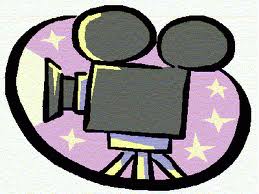 Réalisation
2. Formation d’un nuage
Vue d’ensemble
Une démonstration, consistant à créer un nuage dans une bouteille (avec de l’eau, puis avec de l’alcool à friction), en faisant varier brusquement la pression à l’intérieur de la bouteille, permet d’introduire les notions d’évaporation et de condensation.
Lien vers la vidéo 2
Cliquer ICI pour accéder à la vidéo de l’activité.
3
Réalisation
3. Créer de la pluie
Vue d’ensemble
Une expérience où les élèves créent de la pluie à l’intérieur d’un pot en plastique, scellé avec une pellicule plastique. Cette expérience permet d’introduire la notion de précipitation. Le protocole de l’expérience est déterminé d’avance mais il n’est pas tout de suite donné aux élèves, qui sont invités à y réfléchir.
Lien vers la vidéo 3
Cliquer ICI pour accéder à la vidéo de l’activité.
4
Réalisation
3. Créer de la pluie
5
Réalisation
4. Regagner la source
Vue d’ensemble
Les élèves réalisent une expérience leur permettant de mieux visualiser les étapes du ruissellement et de l’infiltration.
Lien vers la vidéo 4
Cliquer ICI pour accéder à la vidéo de l’activité.
6
Réalisation
4. Regagner la source
7
Intégration des acquis
5. Le cycle de l’eau
Lien vers la video 5 
Cliquer ICI pour accéder à la vidéo de l’activité.
8